Arquitectura de la Aplicación
Dat RD
Este sitio web será diseñado y creado para ofrecerle a la ciudadanía un mejor acceso a los datos públicos del Ministerio de Educación y otras organizaciones que conservan en sus bases de datos informaciones relevantes para investigaciones y estudios de interés general y particular. Haciendo un buen uso del mismo la ciudadanía tendrá diamantes en sus manos.
Descripción
Alta disponibilidad
Rápido acceso
Rendimiento optimizado
Fácil uso de la aplicación
Alto nivel de escalabilidad
Objetivos
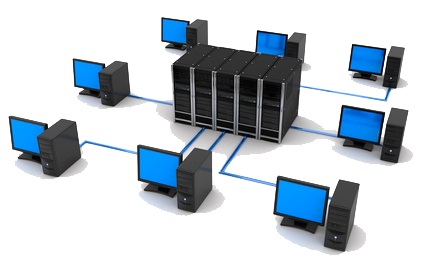 Redundancia 
 Monitoreo 
 Recuperación
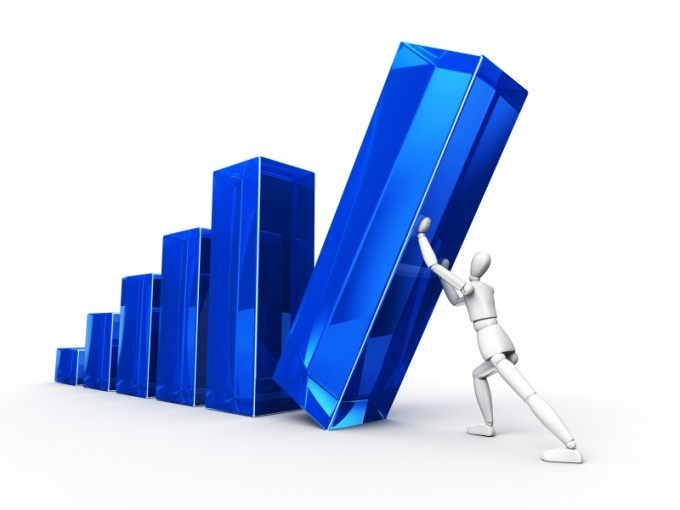 Disponibilidad
Mantener múltiples de copias de datos o cálculos, 
Incrementar los recursos disponibles
Tamaño de la cola unida
Primero entra/ primero sale (Fifo)
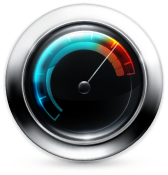 Rendimiento
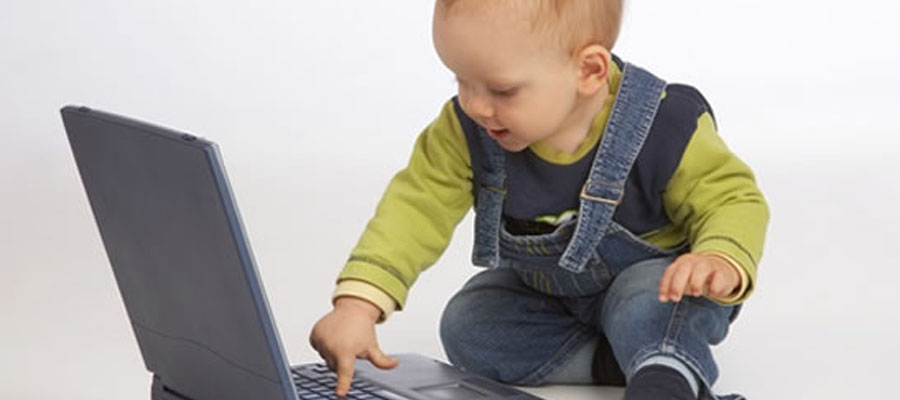 Runtime
Visibilidad del estatus del sistema 
Comparación entre el sistema y el mundo real
Consistencia y Estándares
Usabilidad
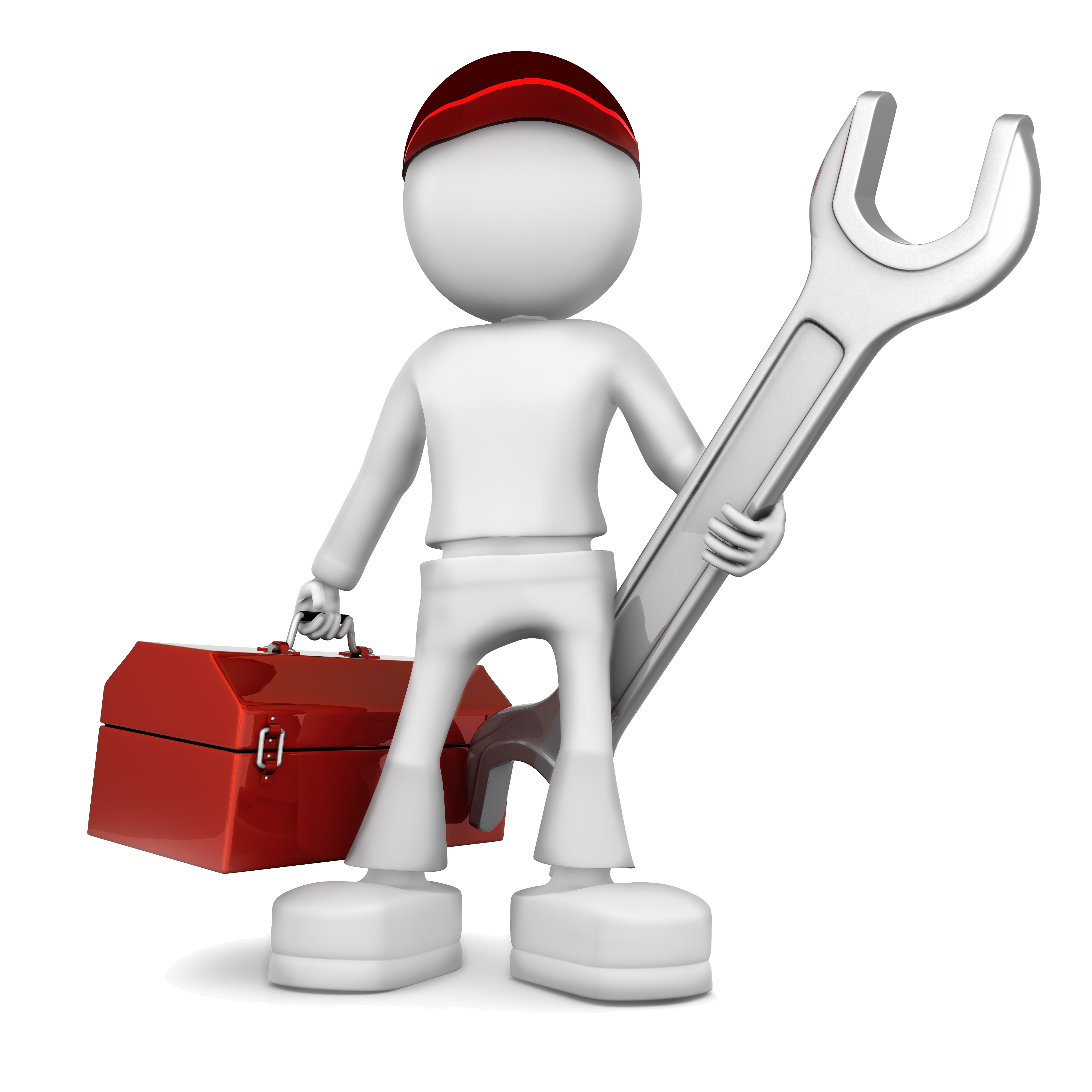 Mantener la coherencia semántica
Anticipar cambios esperados
Modificabilidad
Este patrón arquitectónico nos garantiza todas y cada una de los objetivos mencionados anteriormente ya que este separa las funciones principales de la aplicación en sus capas según su utilidad. Con esta arquitectura aseguramos un trabajo ordenado y separado, cada capa está divida según su funcionalidad y cuando se requiere modificar el Sistema solo basta con cambiar ese modulo.
Patrón de Arquitectónico: Layer
Arquitectura
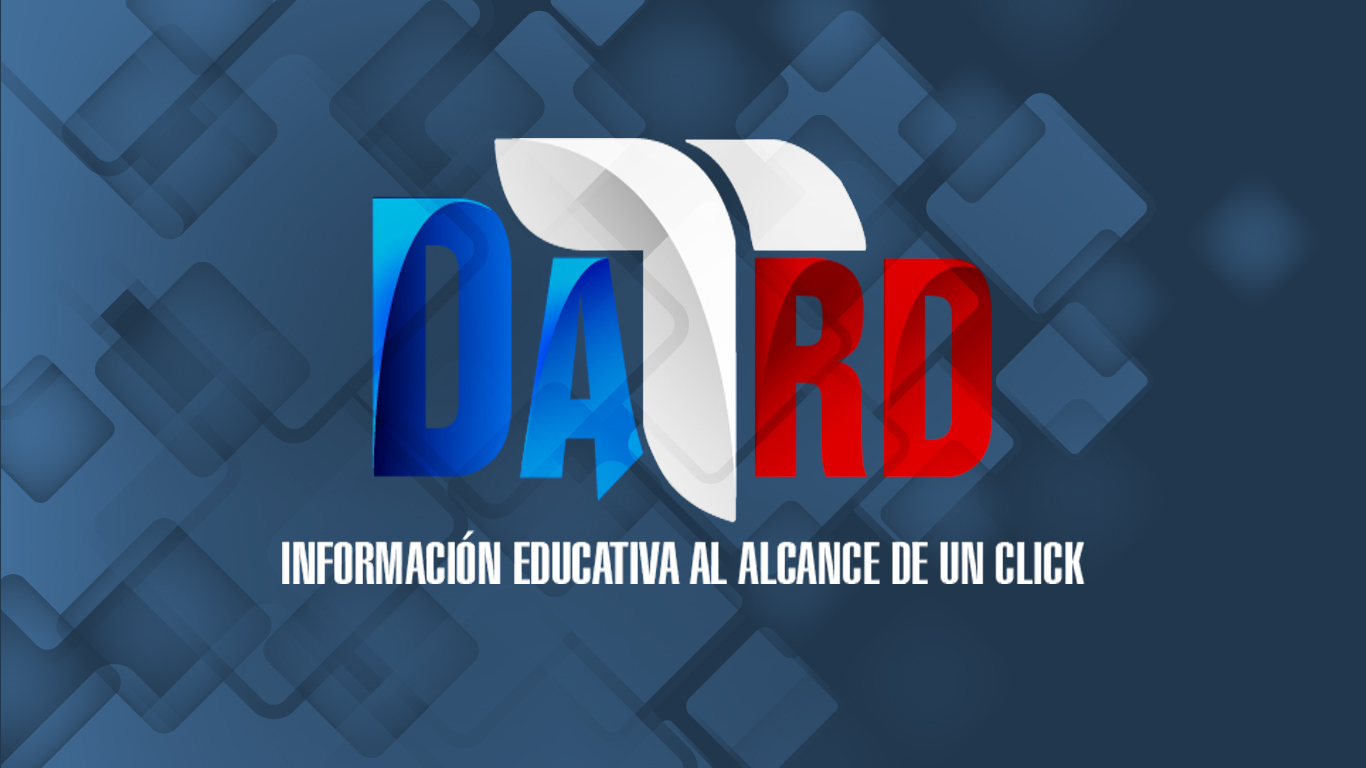 Pasamos a la demostración
link:
…